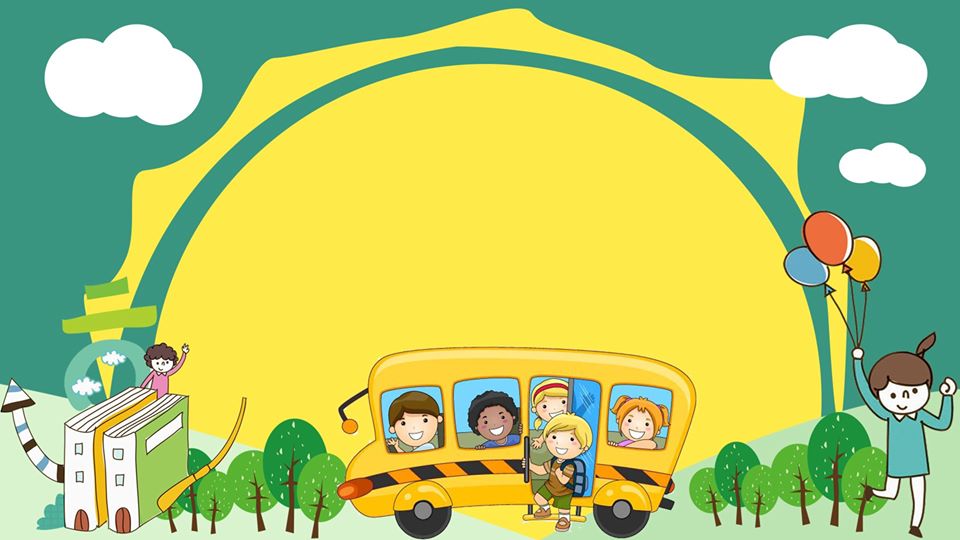 CHÀO MỪNG CÁC CON 
ĐẾN VỚI TIẾT TOÁN
Ngộ Không thật
Ngộ Không giả
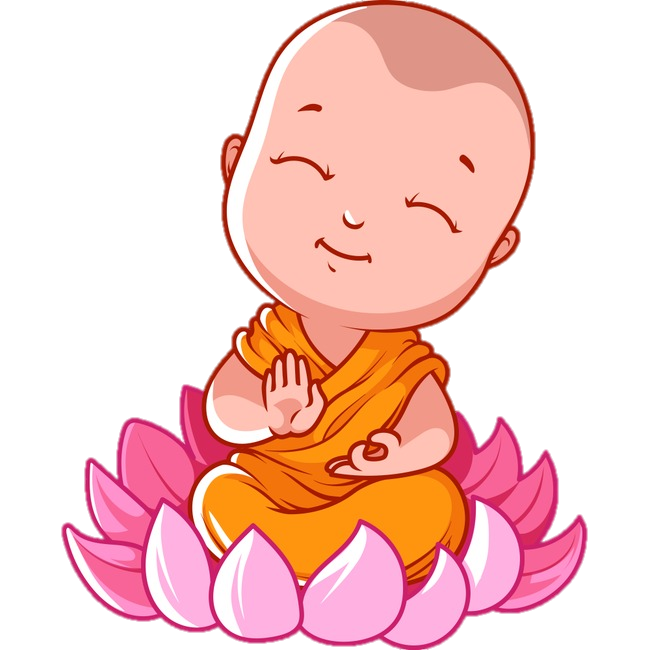 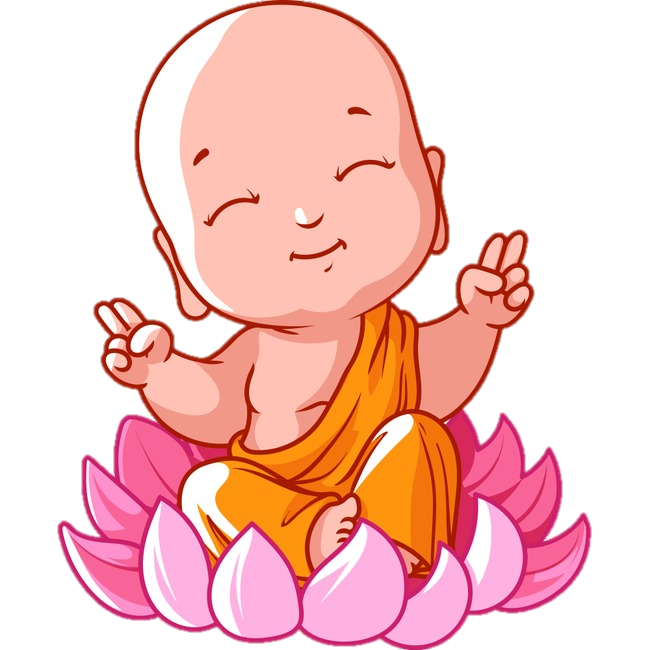 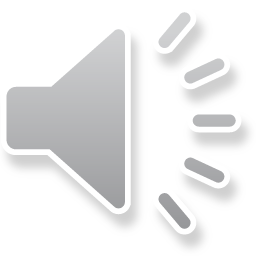 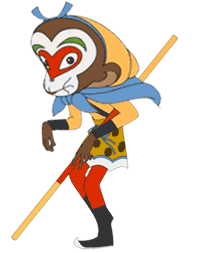 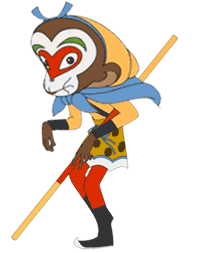 12 + 25 =
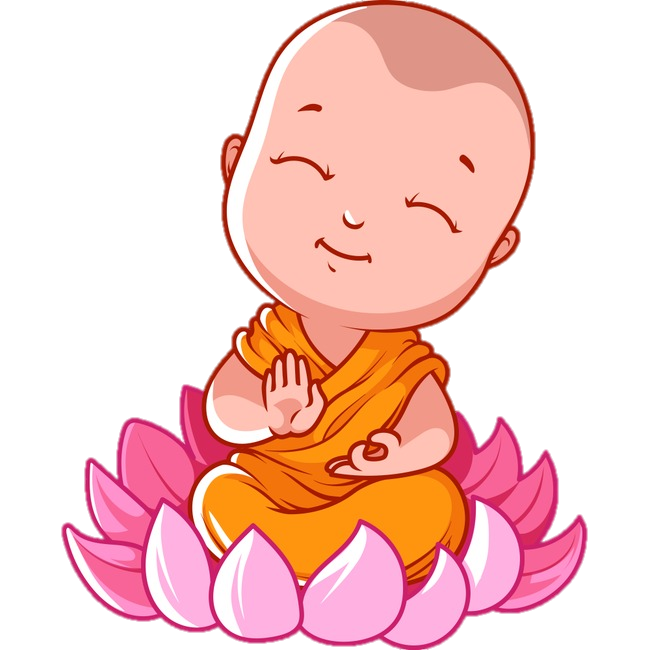 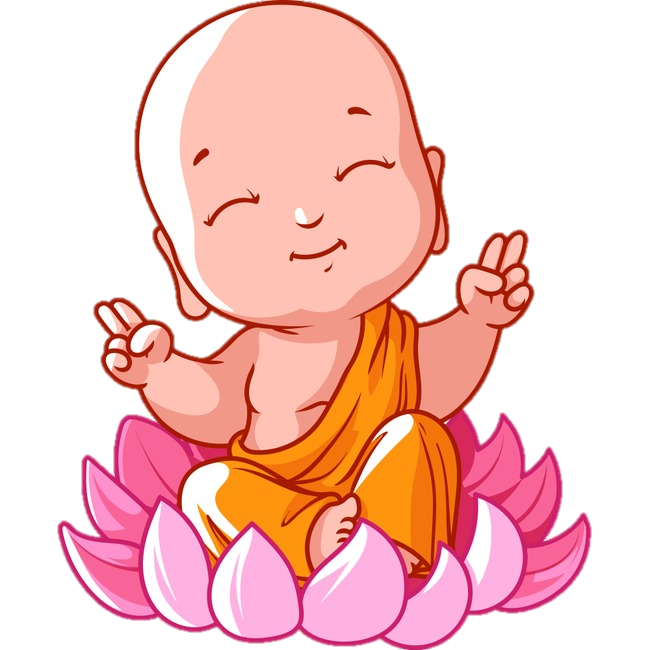 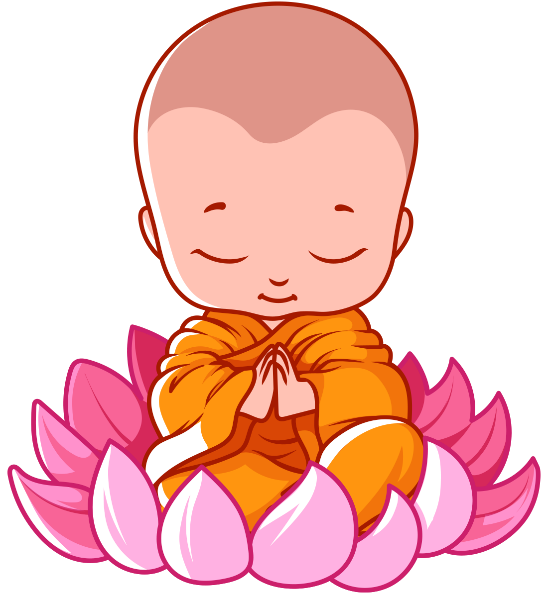 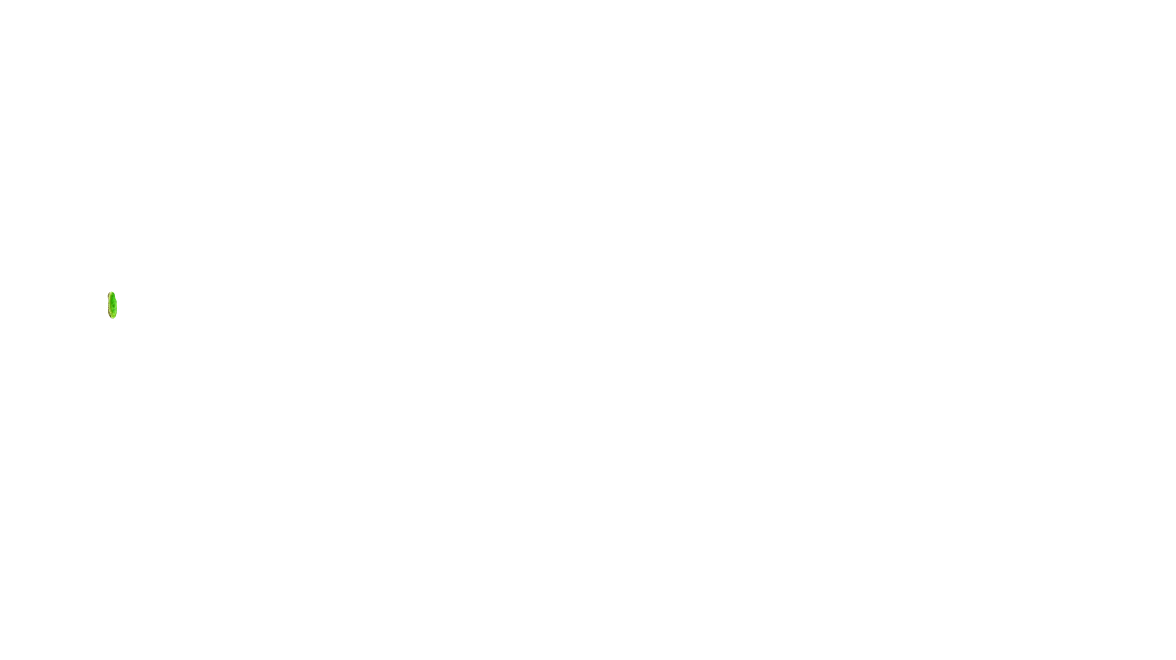 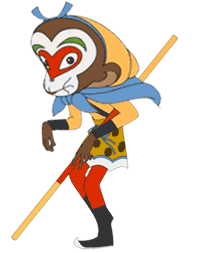 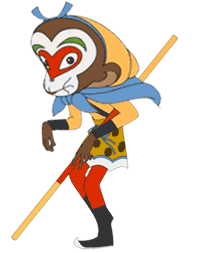 CHỌN SAI RỒI BỌN TA ĐI ĐÁNH TIẾP ĐÂY
A. 37
B. 38
32 + 25 =?
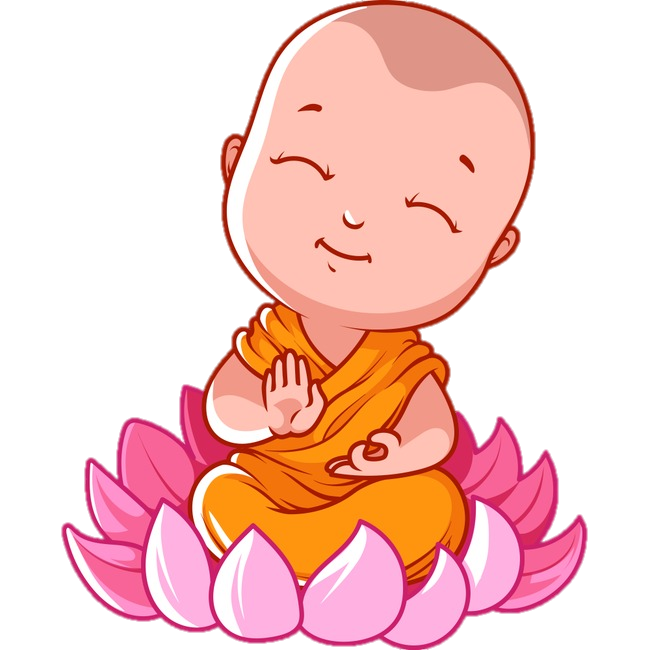 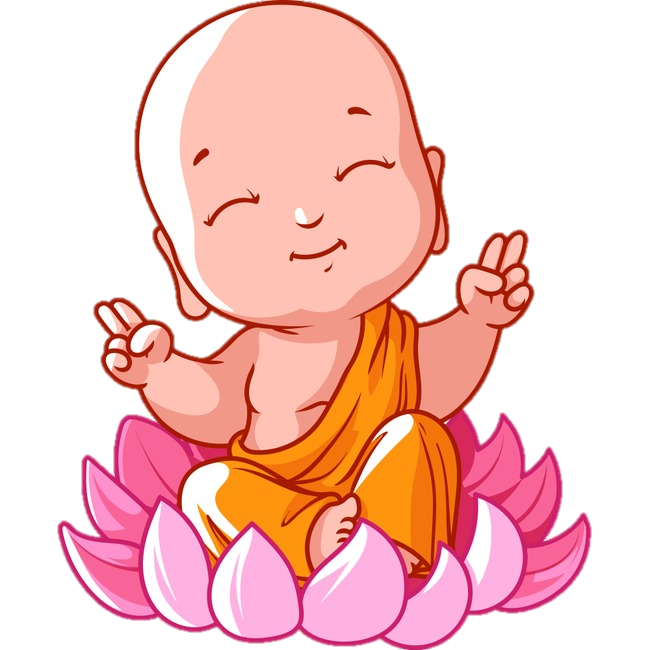 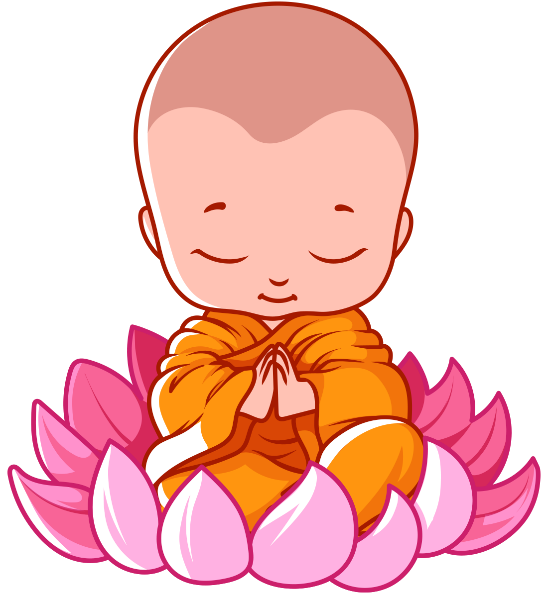 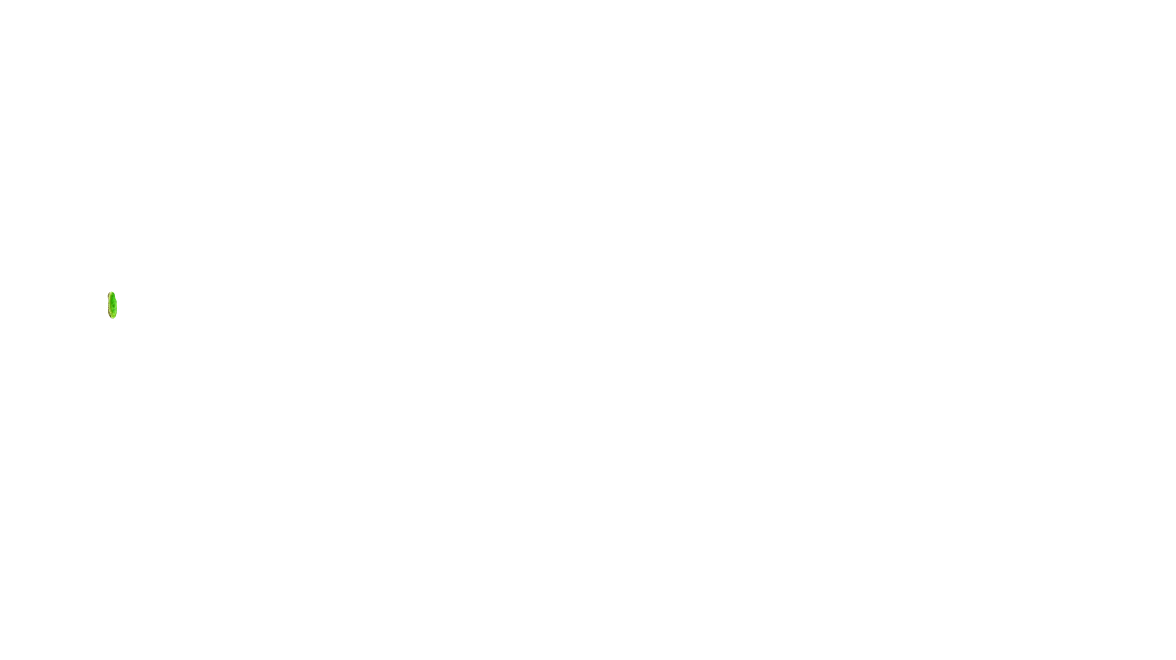 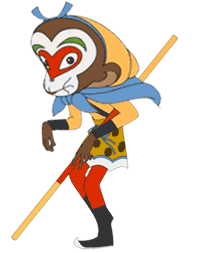 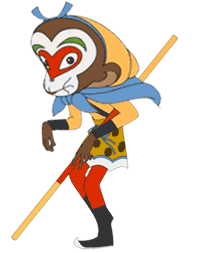 CHỌN SAI RỒI BỌN TA ĐI ĐÁNH TIẾP ĐÂY
A. 56
B. 55
11 + 22 = ?
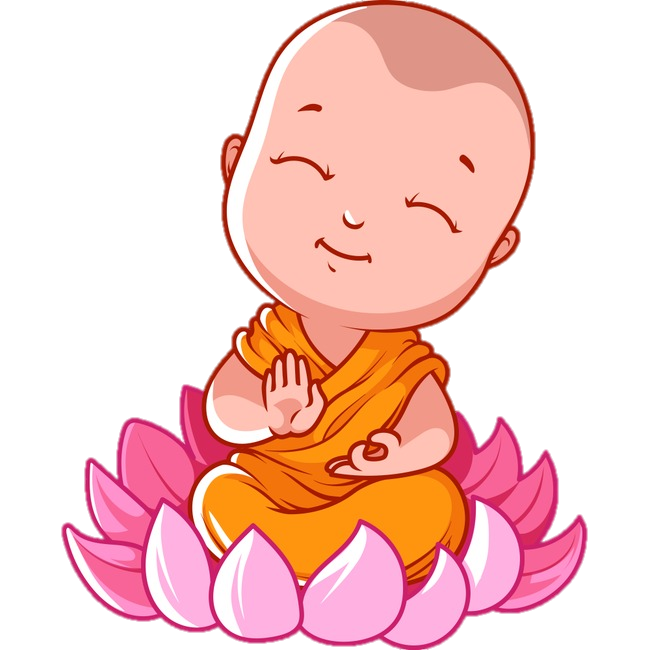 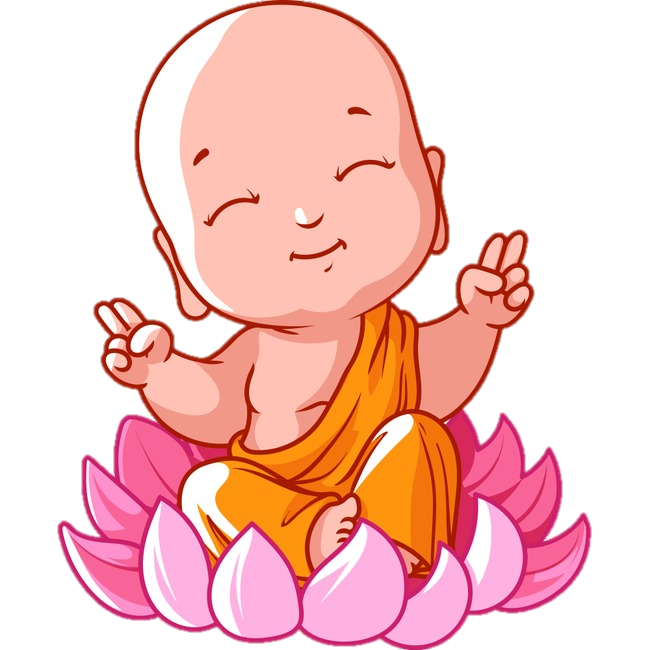 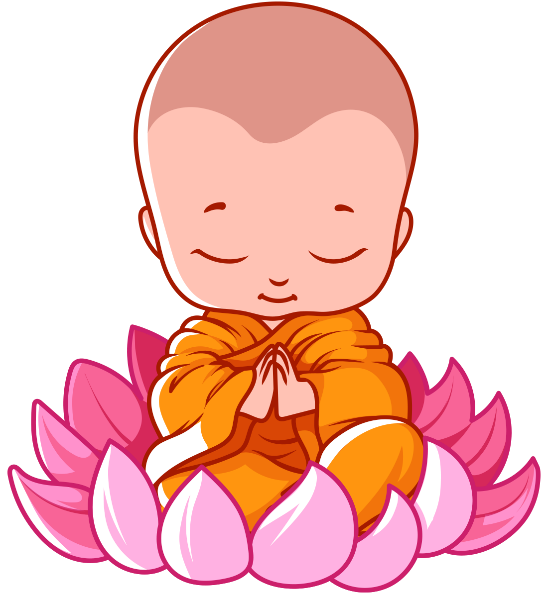 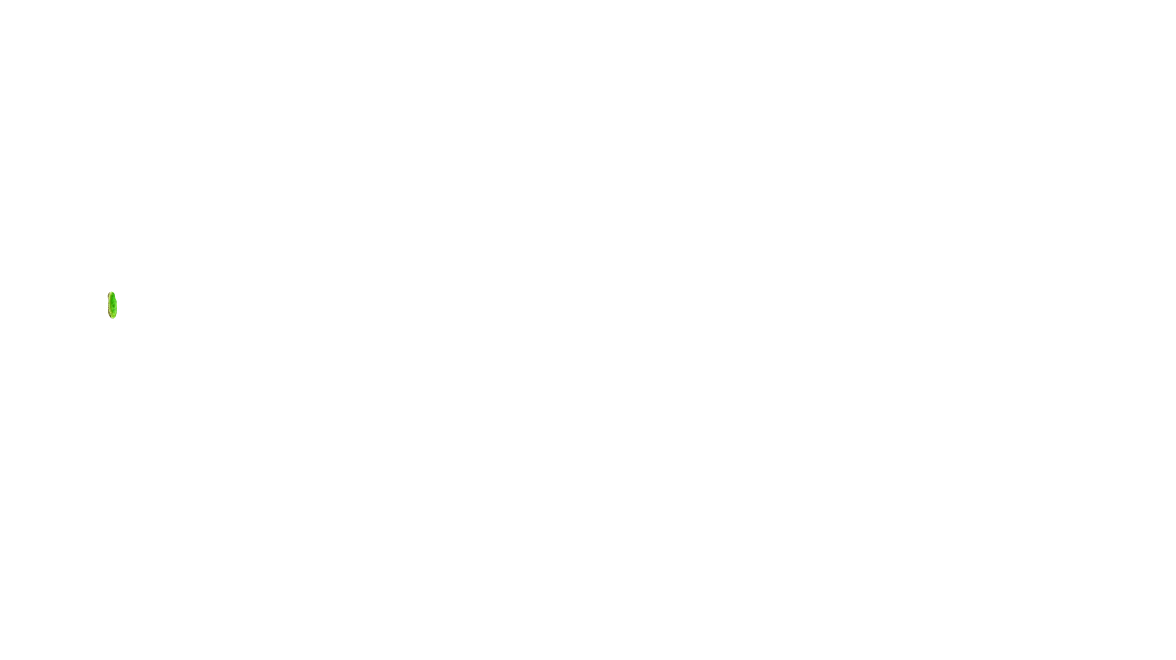 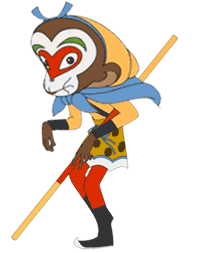 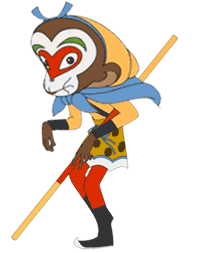 CHỌN SAI RỒI BỌN TA ĐI ĐÁNH TIẾP ĐÂY
A. 32
B. 33
Phép cộng dạng 25 + 4, 25 + 40
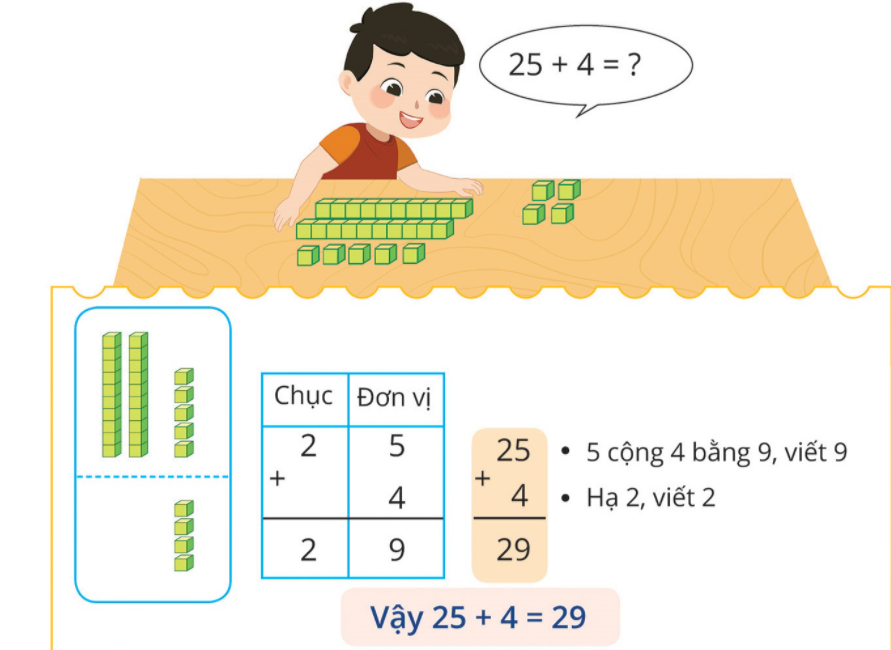 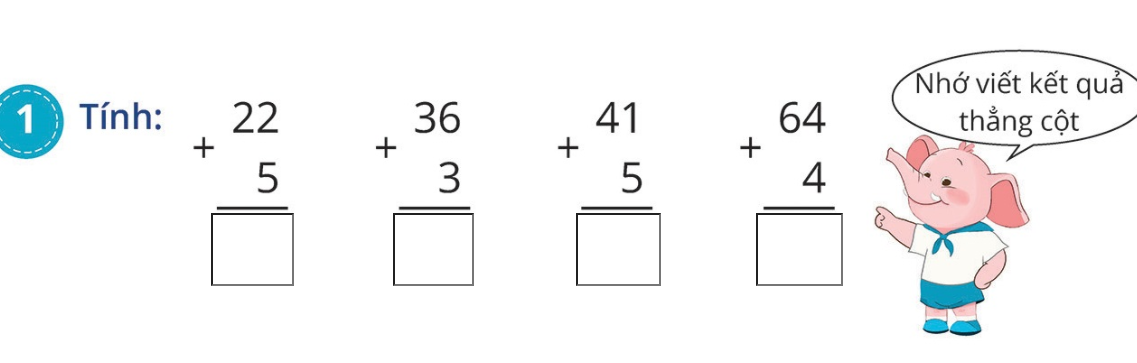 27
39
46
68
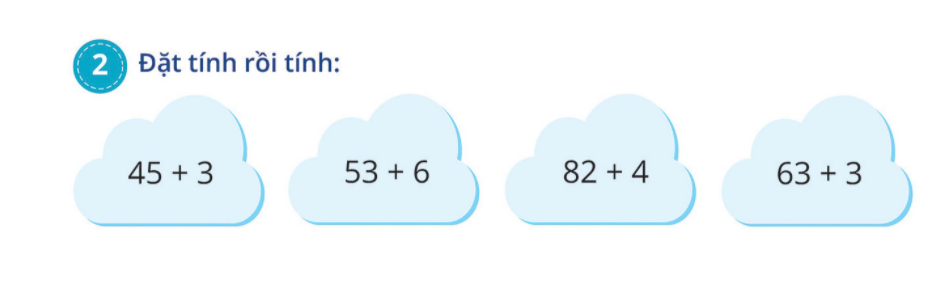 45
  3
－
48
53
  6
－
59
82
  4
－
86
63
  3
－
69
+
+
+
+
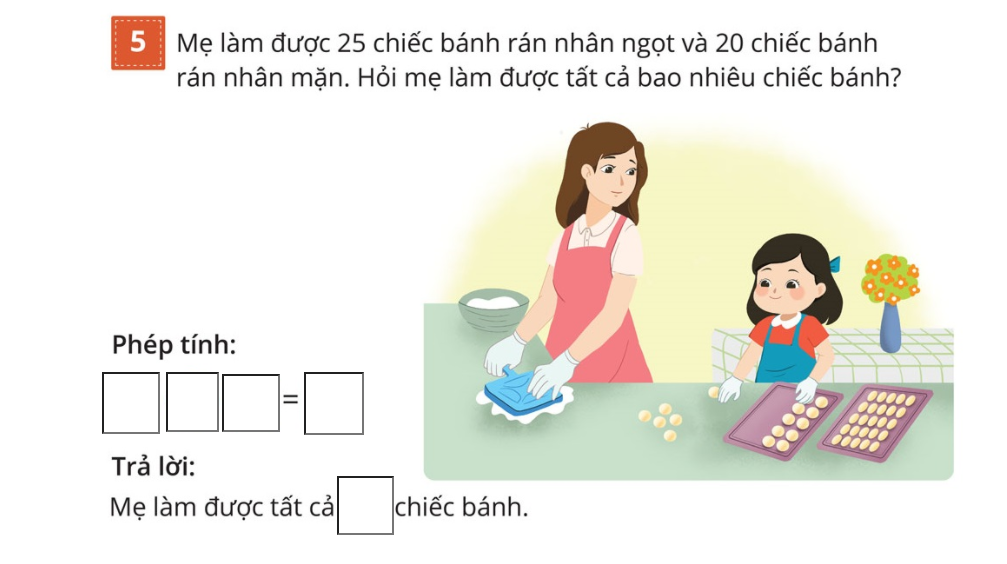 25
+
20
45
45
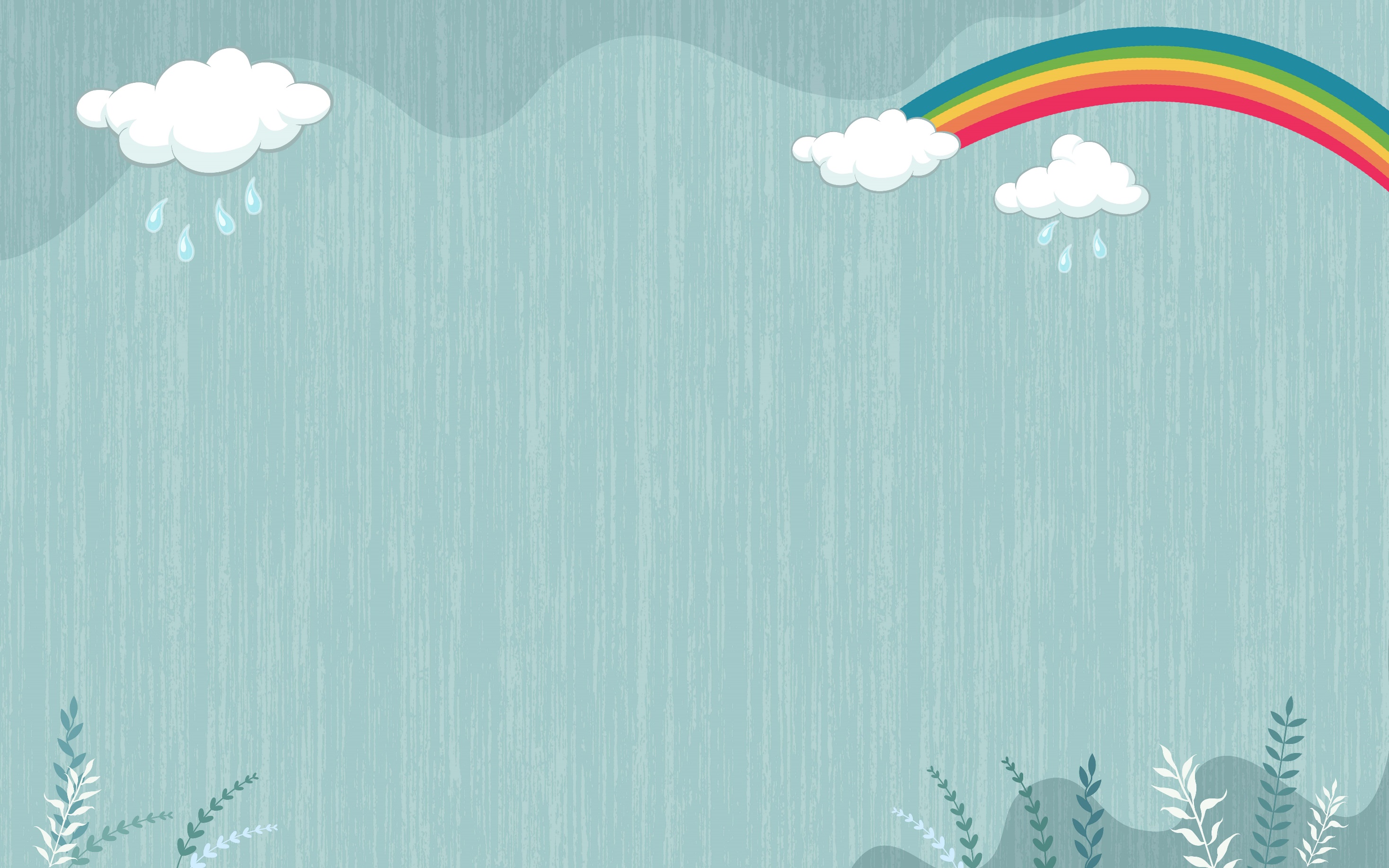 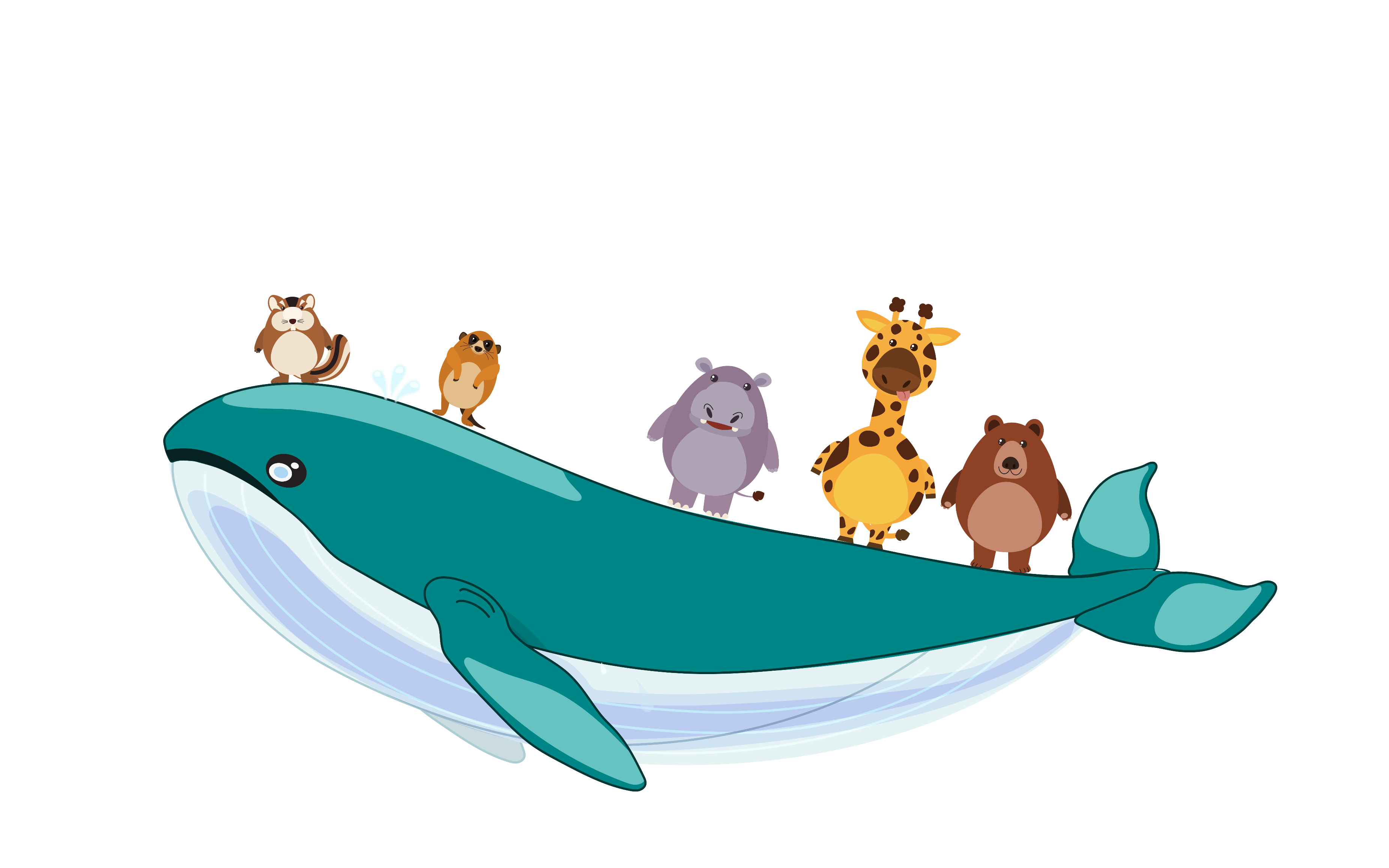 HẸN GẶP LẠI